КРУГЛЫЙ СТОЛ
АКТУАЛЬНЫЕ ВОПРОСЫ ВЗАИМОДЕЙСТВИЯ
 И РАЗВИТИЯ В СОВРЕМЕННОМ МИРЕ
Социальный скоринг в кросс-культурной среде
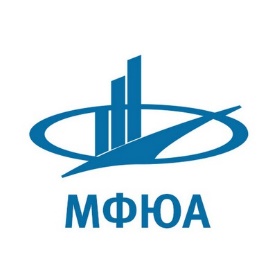 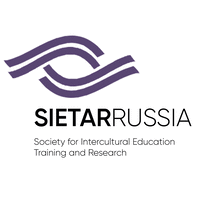 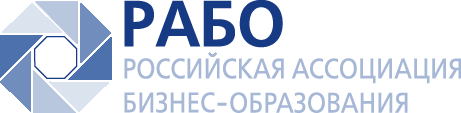 Сергей Филатов, Vice President SIETAR Russia
Пользовательские отчеты Google analytics
Позволяют выйти за рамки стандартных отчетов.
Возможность делиться отчетами с другими людьми.
Удобно получать данные.
Пользовательские отчеты
Пользовательские отчеты
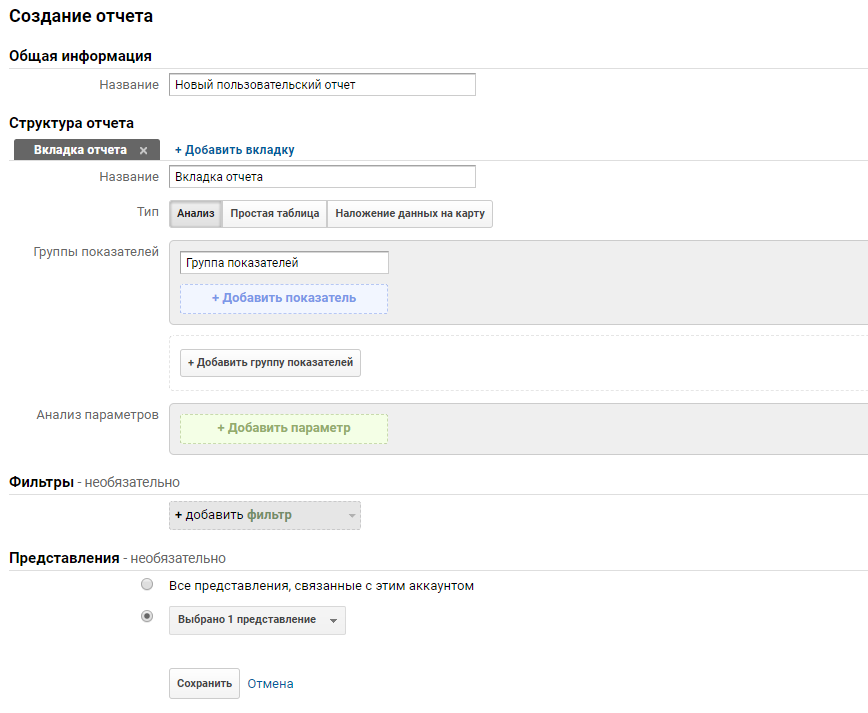 Пользовательские отчеты
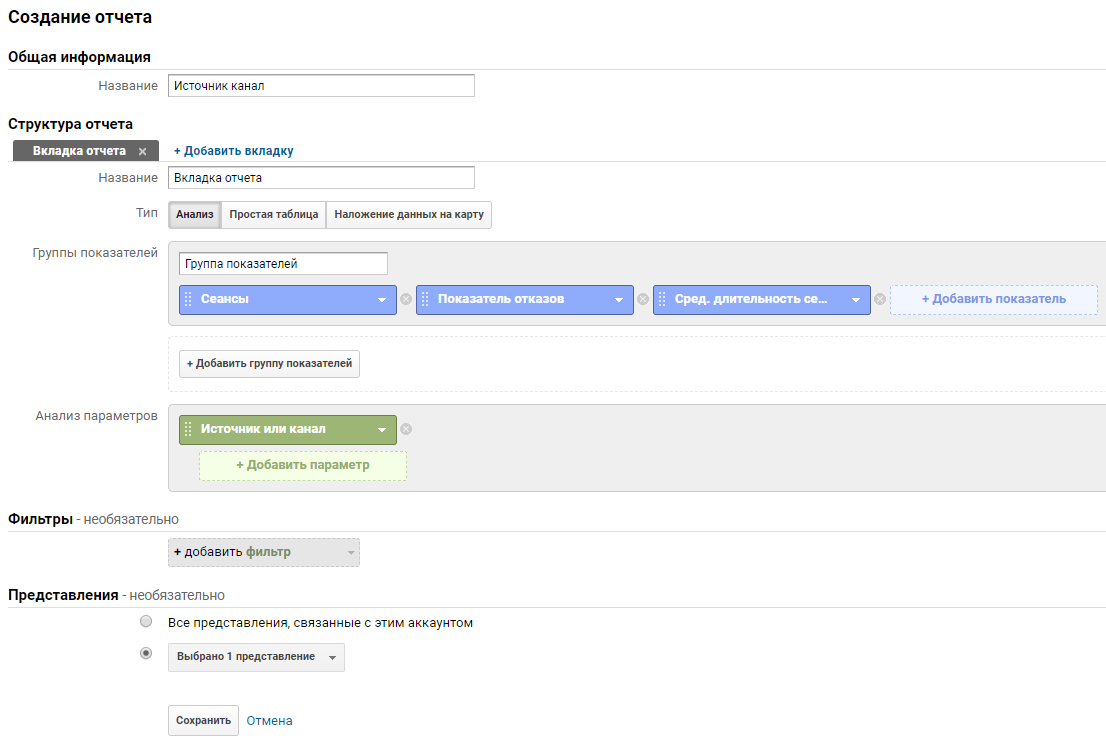 Пользовательские отчеты
Пользовательские отчеты
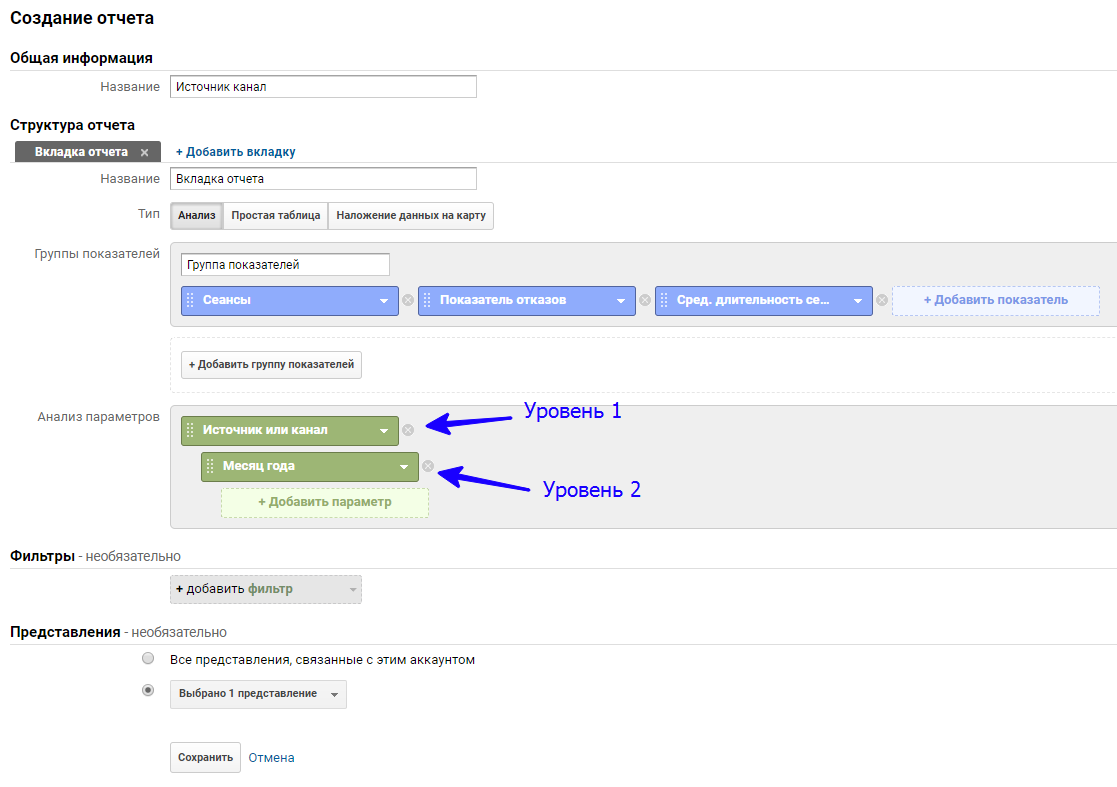 Пользовательские отчеты
Пользовательские отчеты
Пользовательские отчеты
Пользовательские отчеты
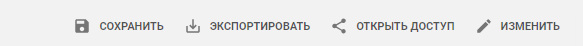 сводки
СВОДКИ GOOGLE ANALYTICS
Позволяют быстро получать информацию.
Разные сводки.
Возможность использовать «чужие» сводки.
Возможность накладывать сегмент.
Удобно и информативно.
сводки
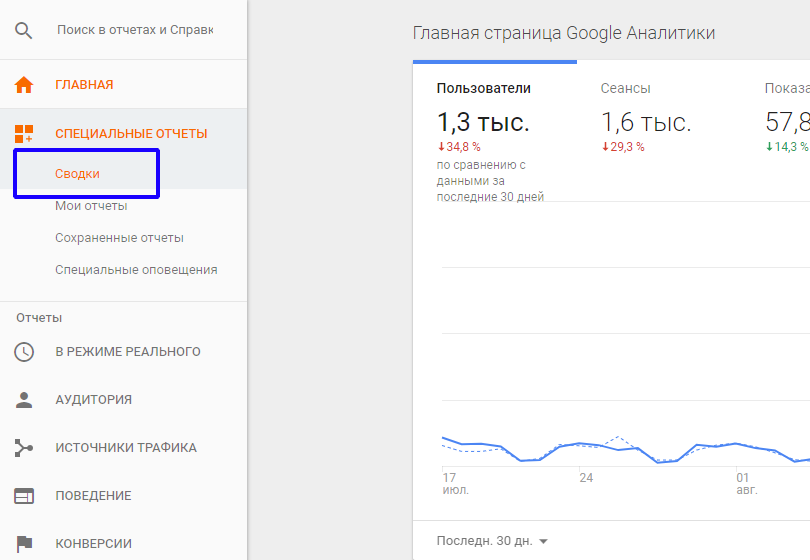 сводки
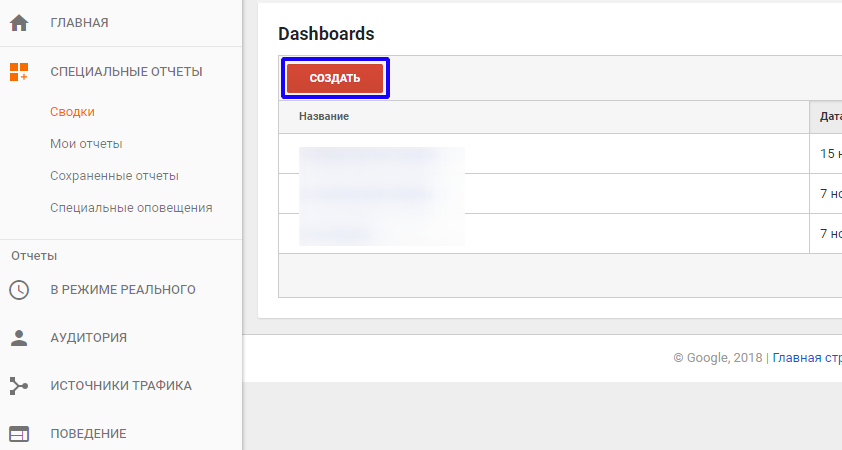 сводки
сводки
сводки
сводки
сводки
сводки
сводки
сводки
сводки
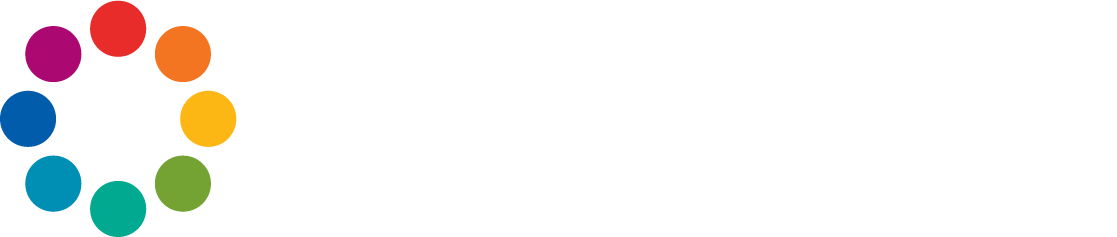 сегменты
Сегменты
Сегмент – определенный срез данных.

В веб-аналитике используется для выделения конкретной части аудитории для более детального анализа.
Сегменты google analytics
Позволяют выделять для анализа конкретную часть аудитории.
Сравнивать различные аудитории между собой.
Сегменты будут «ходить» за вами по отчетам.
Запустить ремаркетинговые кампании на  определенный сегмент.
Выгружать данные по интересующим сегментам.
сегменты
сегменты
сегменты
сегменты
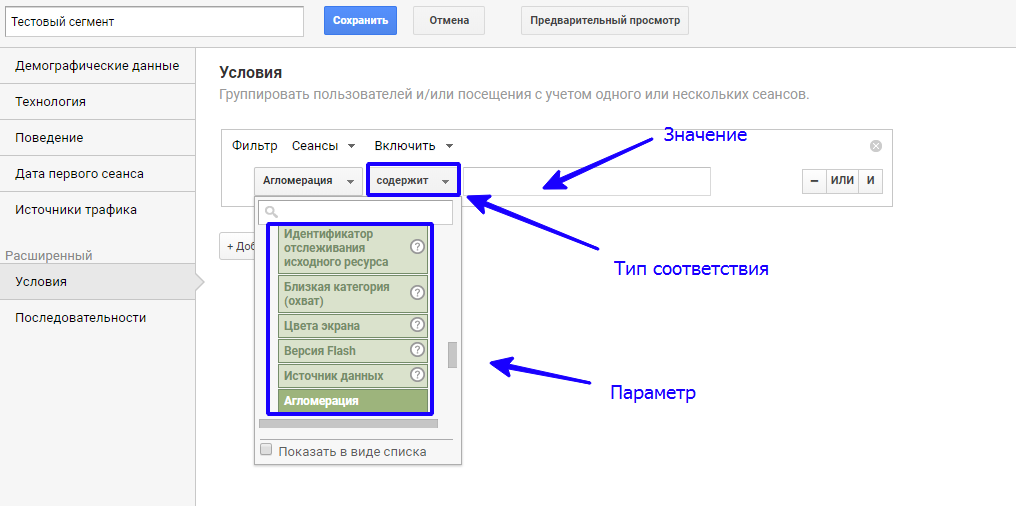 сегменты
Пользовательская модель сегментов состоит из двух компонентов:

Пользователи – глобальный уровень. Действие по условиям любого из сеансов пользователя будет отражено в сегменте.

Сеансы – локальный уровень. Действие по условиям определенного сеанса будет отражено в сегменте.
сегменты
сегменты
Фича:
Данные в окне сводки не содержат  семплинг
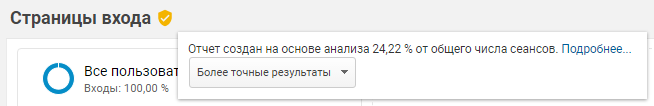 сегменты
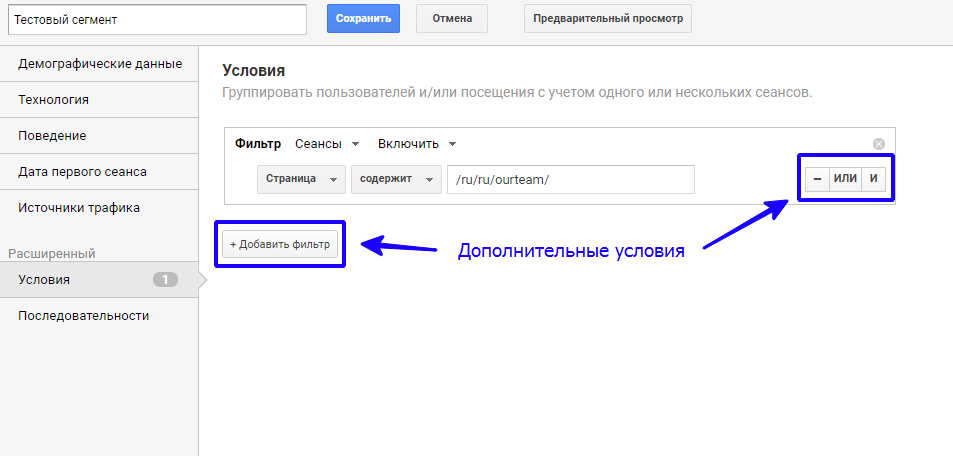 сегменты
сегменты
сегменты
Сходим в другой отчет. Сегмент всё еще с нами
сегменты
сегменты
Важно помнить!
До 4х сегментов на один отчет.
Данные в сводке без семплирования.
Вы можете расшарить доступ к  существующему сегменту или  добавить уже готовый сегмент к себе.
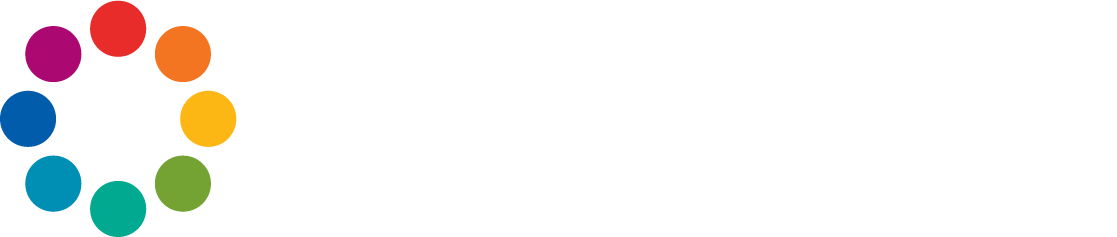 Специальные оповещения
Специальные оповещения
Информируют о всех изменениях в аккаунте Google Analytics.
Гибкая настройка.
оповещения
оповещения
оповещения
оповещения
оповещения
оповещения
Ярлыки (сохраненные отчеты)
Быстрый переход у нужному отчету.
Удобное создание ярлыка.
Все настройки отчета сохраняются (фильтры, сегменты, параметры).
ярлыки
ярлыки
ярлыки
Вычисляемые 
показатели
Вычисляемые показатели позволяют создавать новые показатели из текущих и добавлять их в отчеты:
Рассчитывать и отображать в отчетах CPO, ДРР и т.д.
Вычисляемые показатели
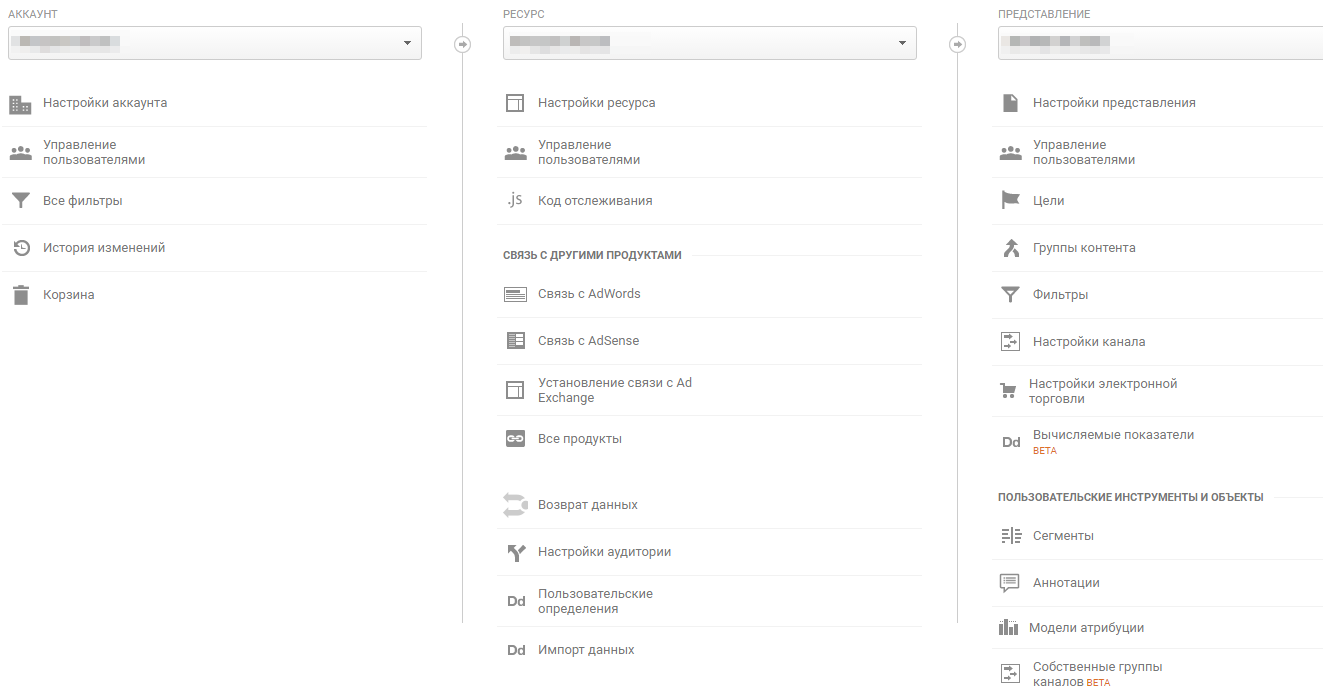 Вычисляемые показатели
Вычисляемые показатели
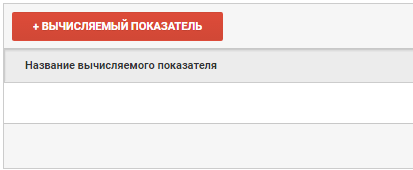 Создаем вычисляемый показатель
Вычисляемые показатели
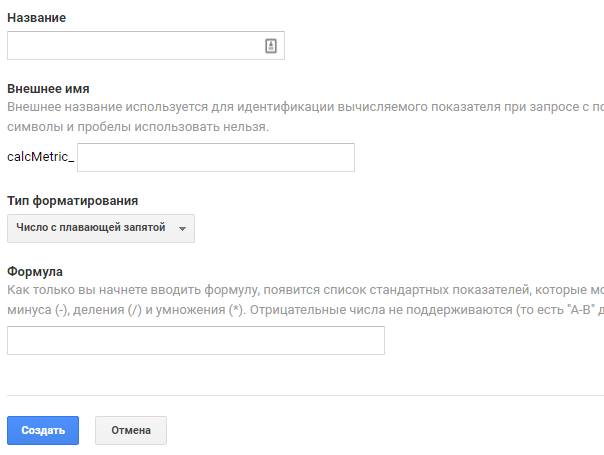 Название показателя
Внешнее название (появится автоматически)
Тип форматирования
Формула
Вычисляемые показатели
Тип форматирования может быть:
Число с плавающей запятой.
Целое число.
Валюта.
Время.
Проценты.
Вычисляемые показатели
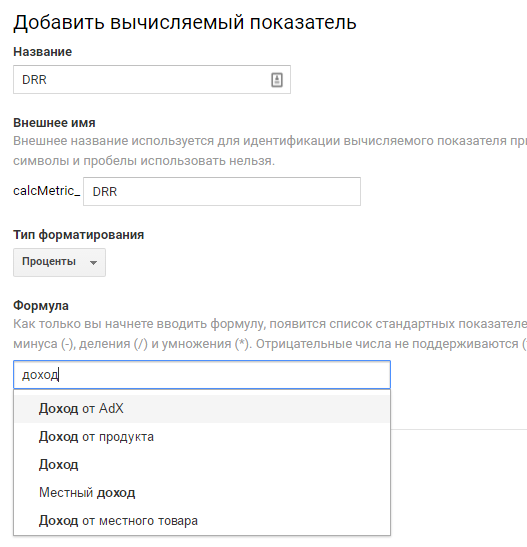 Начинаем печатать и система начнет предлагать нам показатели
Вычисляемые показатели
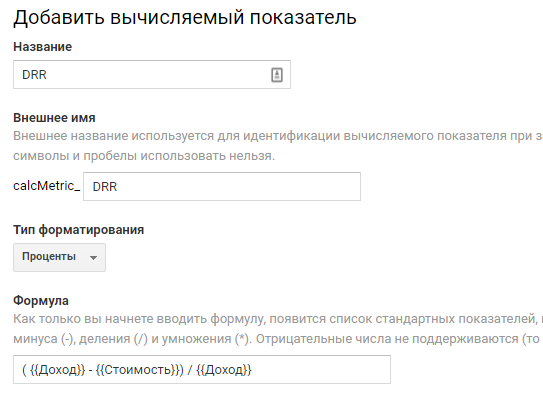 Готовая формула
Вычисляемые показатели
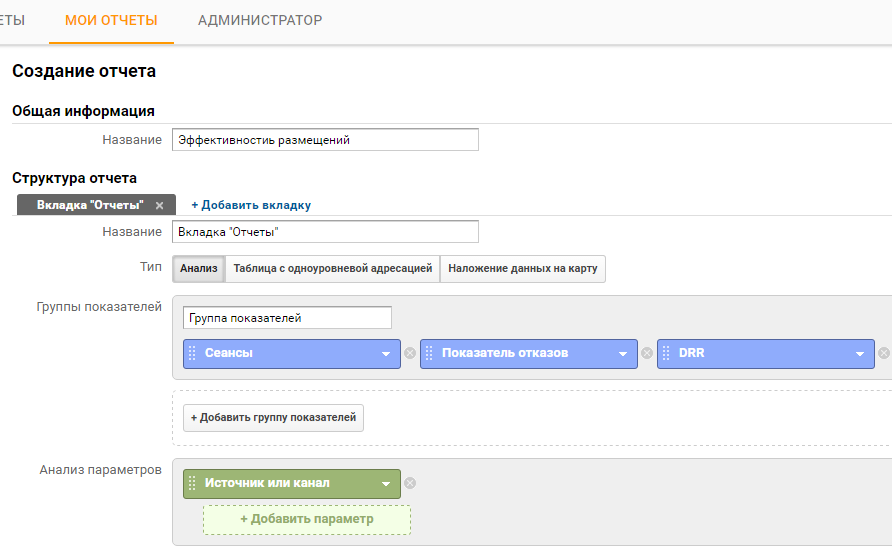 Используем показатель в отчетах
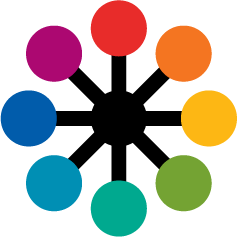 Выгрузка данных в Google Sheets посредством API позволяет упростить и автоматизировать сбор данных
Быстрая скорость выгрузки.
Не сложная настройка.
Автоматизация выгрузки.
Для выгрузки доступны почти все параметры и показатели.
Бесплатно.
ВЫГРУЗКИ
Заходим в Google Sheets https://docs.google.com/spreadsheets/
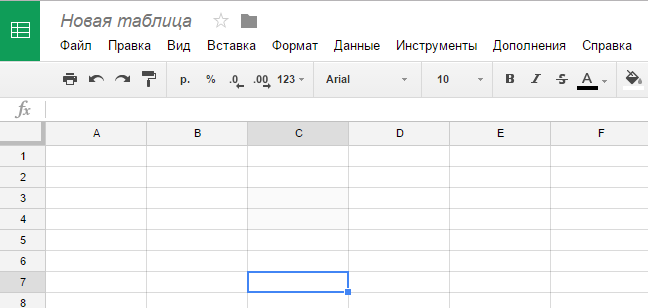 Скачиваем и устанавливаем дополнение для выгрузки данных
https://goo.gем l/aXkM7E
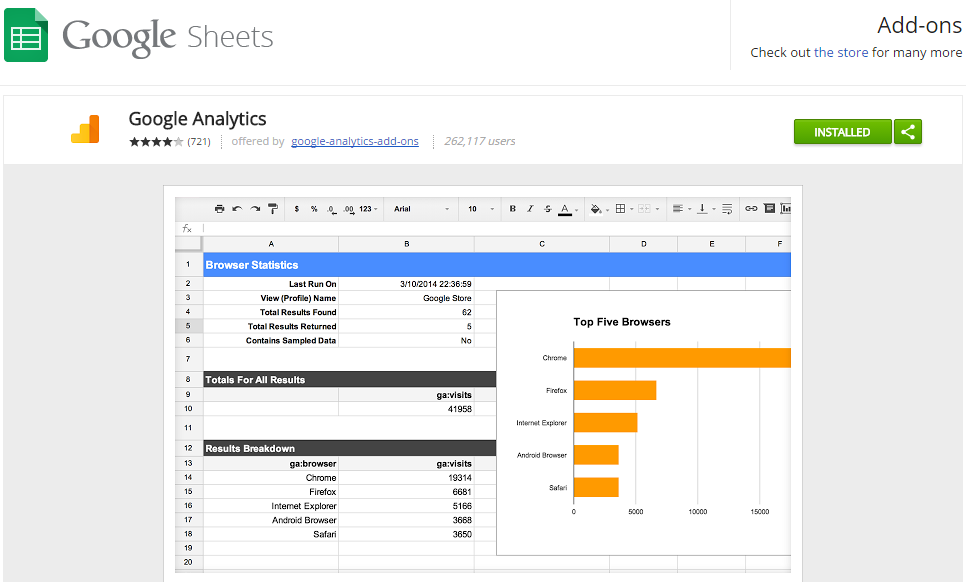 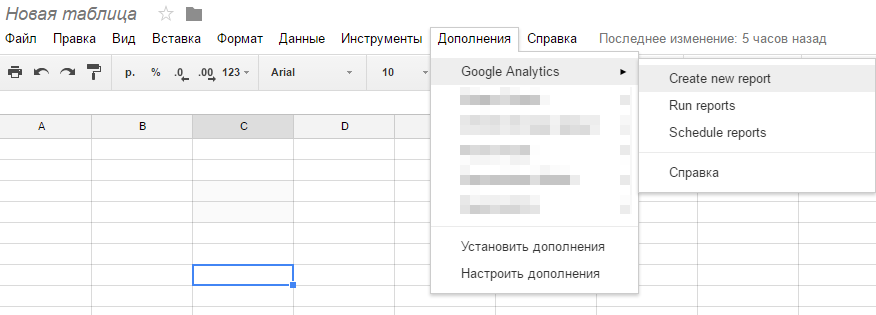 Создаем новую выгрузку (Create new report)
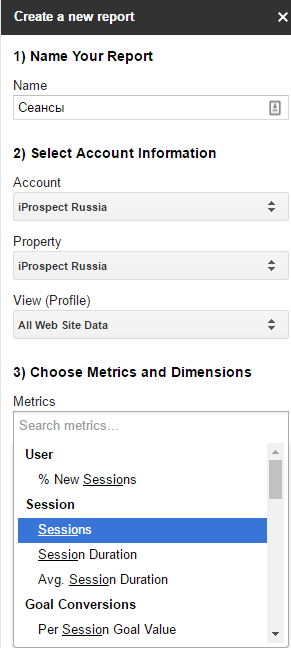 Название отчета
Выбираем аккаунт
Добавляем необходимые параметры и показатели
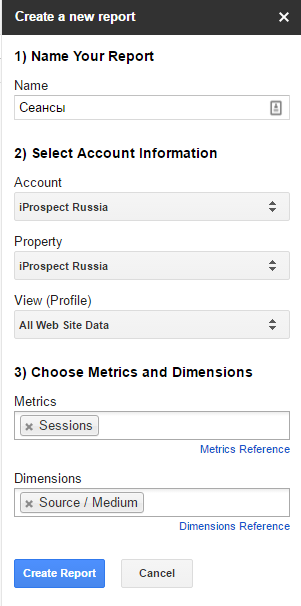 Создать отчет
Шпаргалка по параметрам и показателям https://goo.gl/UT4Qn7
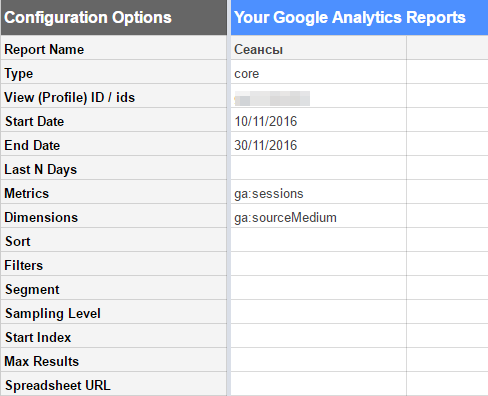 Даты
Параметры / Показатели
Сортировка
Фильтр данных
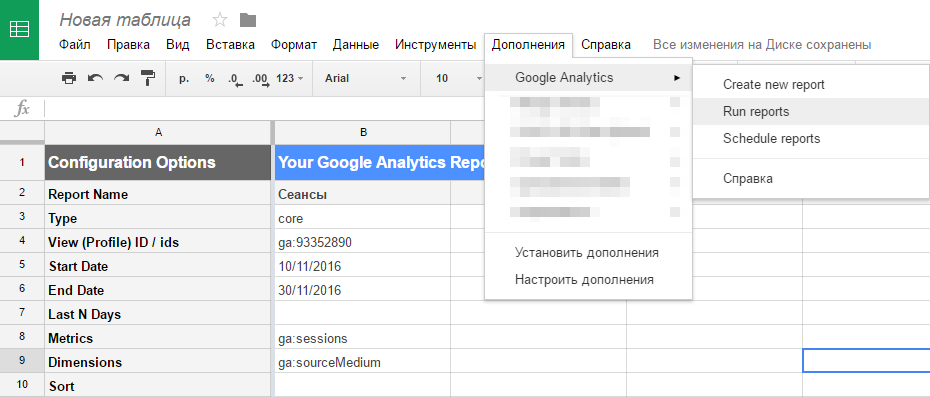 Запускаем отчет
(Run reports)
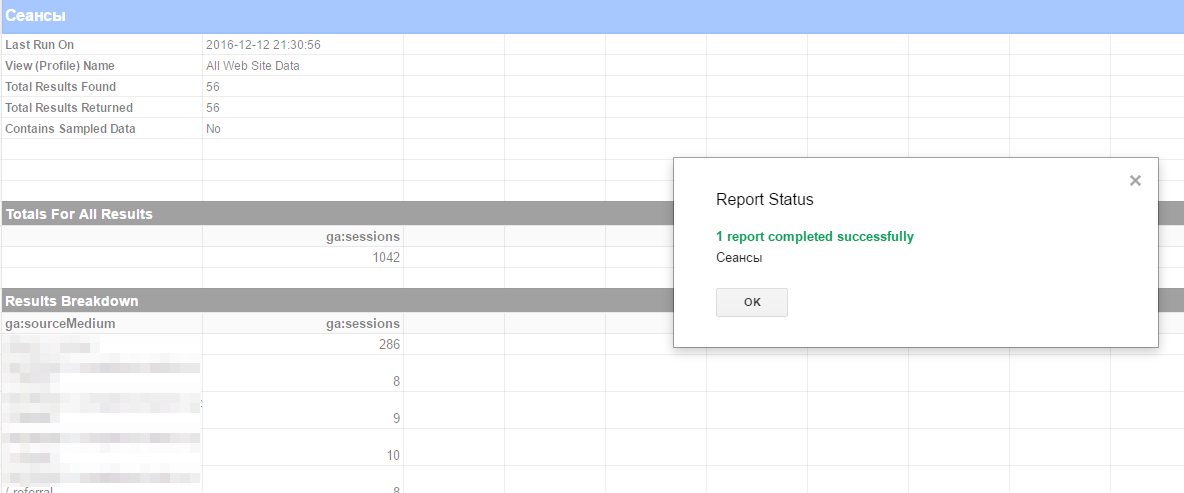 Данные выгружены успешно
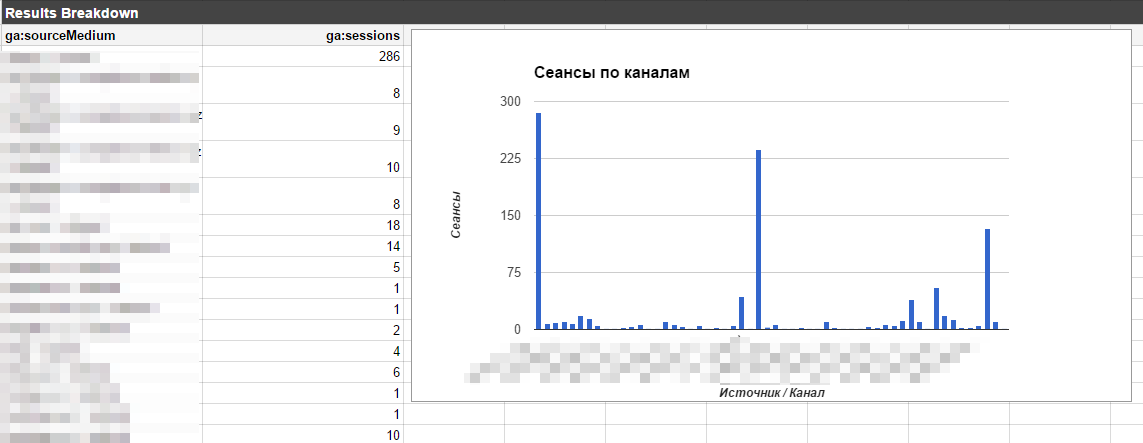 Данные получены и можно их использовать как угодно
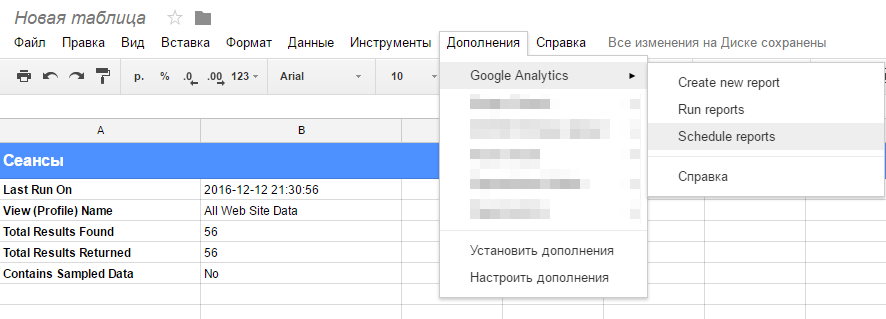 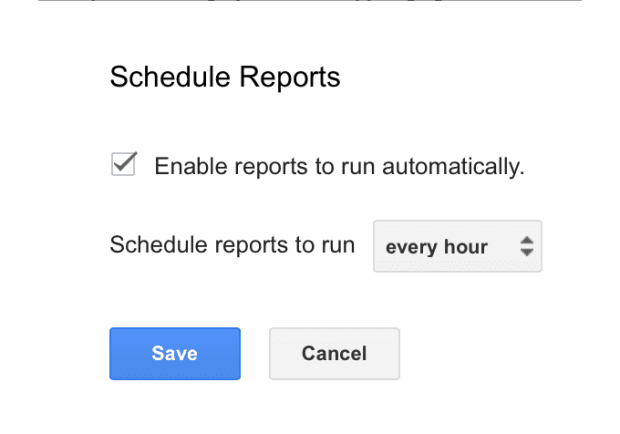 А еще можно настроить авто выгрузку
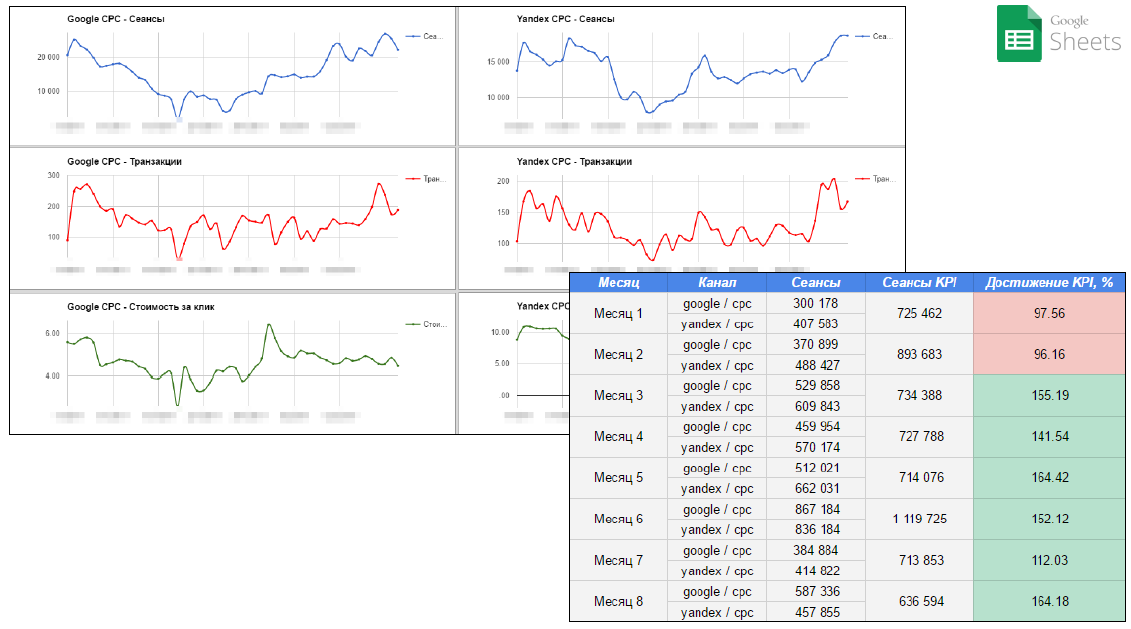